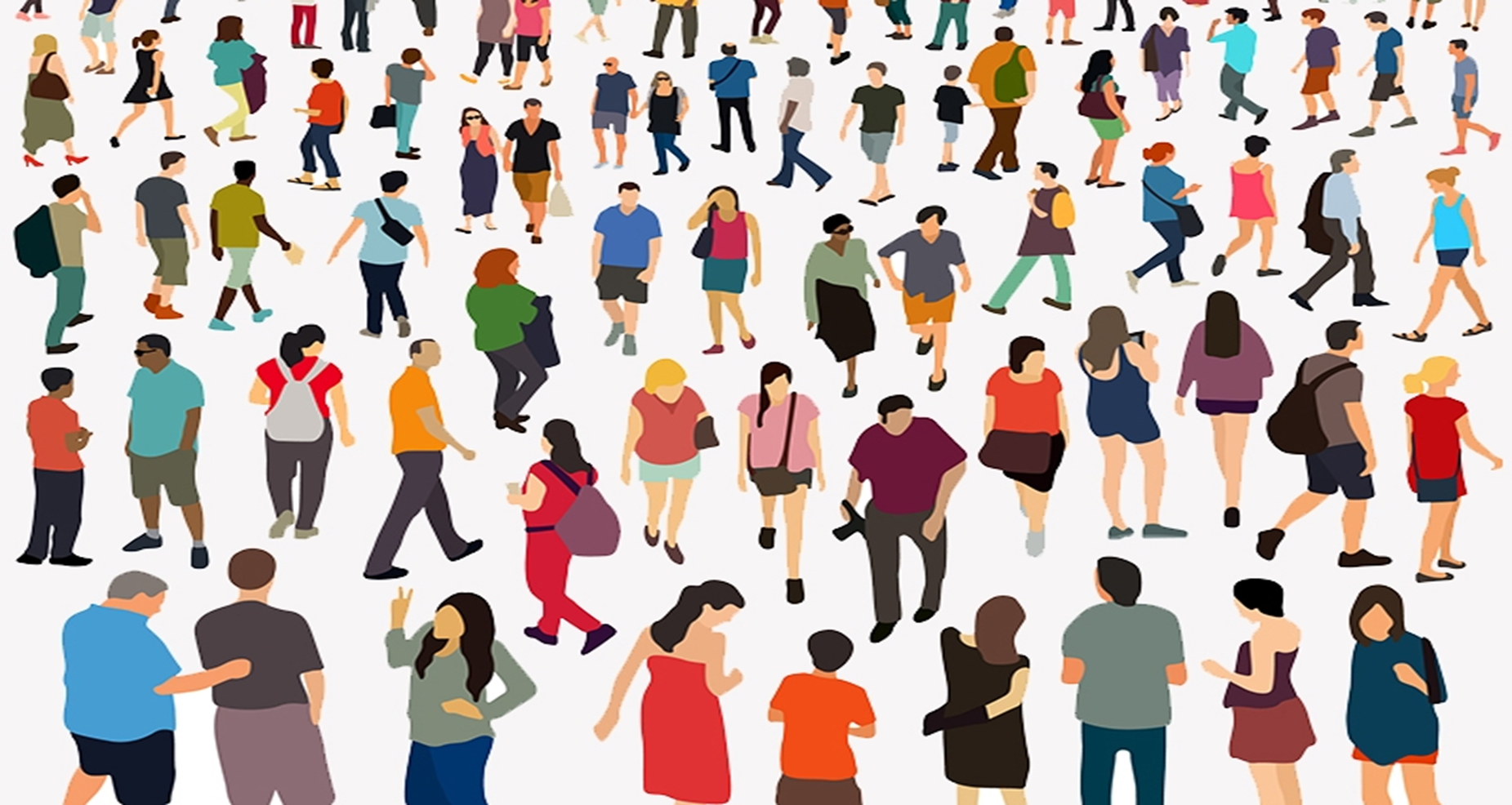 La société française
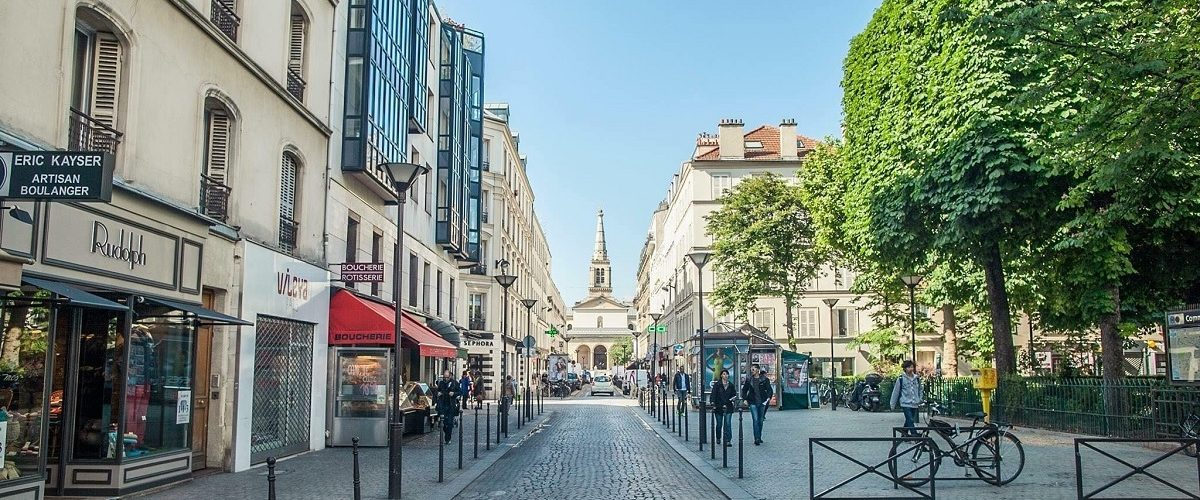 Vie quotidienne
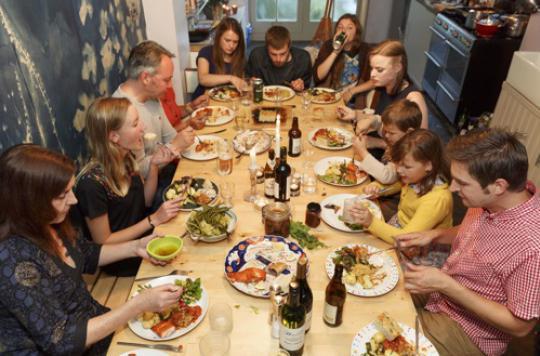 En moyenne, les Français passent 2h13 par jour à table.
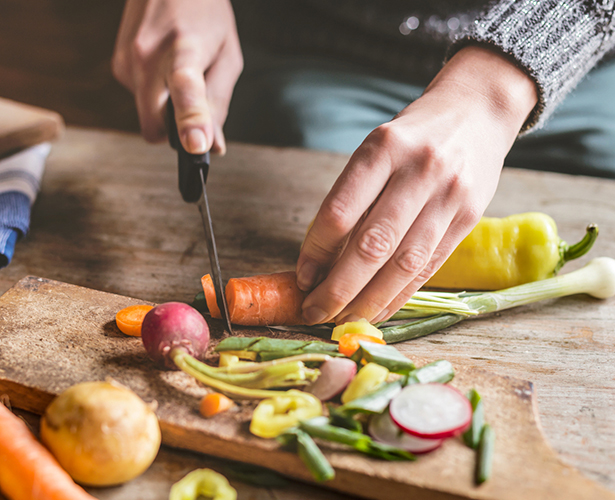 Les Français passent en moyenne 53 minutes par jour à préparer à manger.
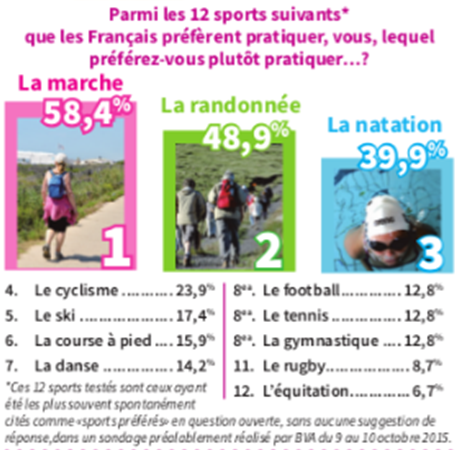 L’activité physique
Parmi les sports les plus pratiqués en club, on trouve le football, le tennis, le basket, mais aussi l’équitation et le judo.
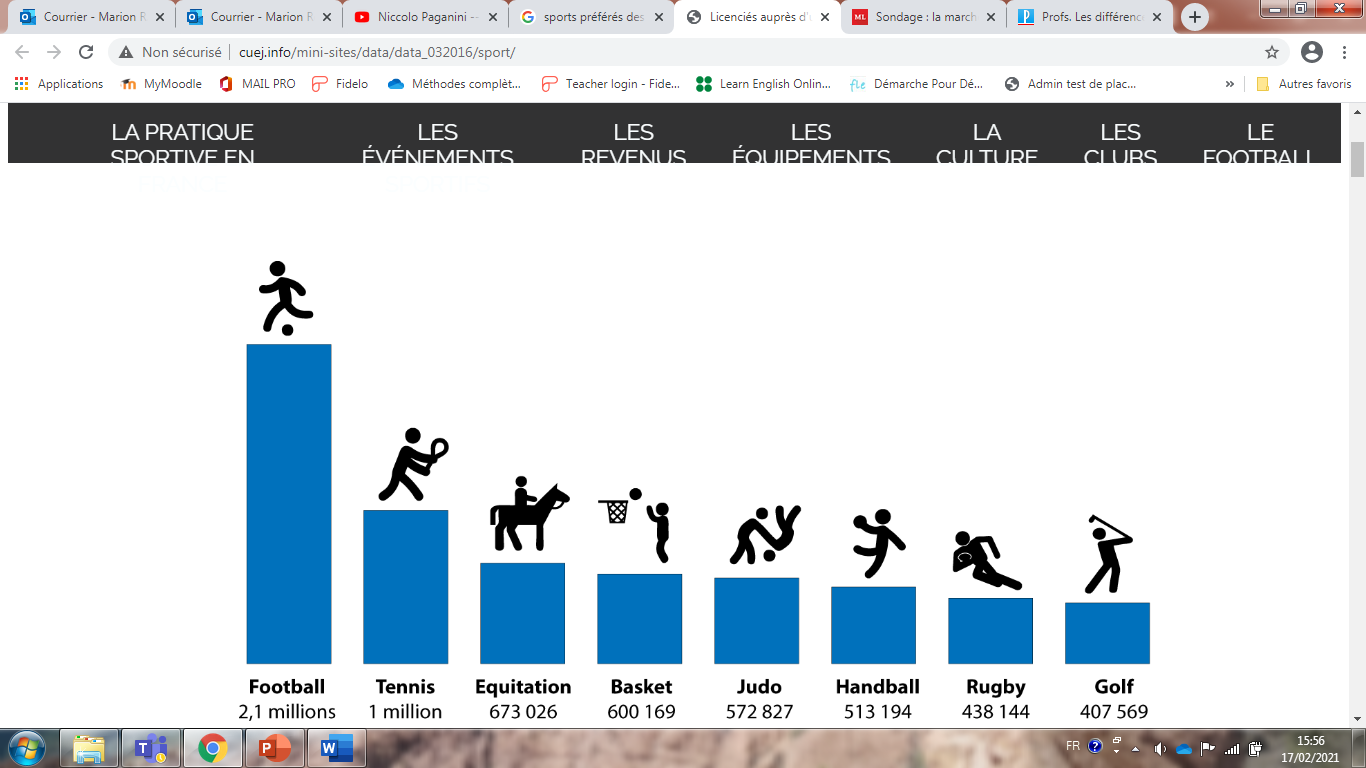 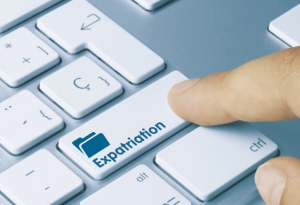 Environ 2.5 millions de Français vivent à l’étranger.Pays d’accueil dans l’ordre : la Suisse, les États-Unis, le Royaume-Uni, la Belgique, l’Allemagne et le Canada
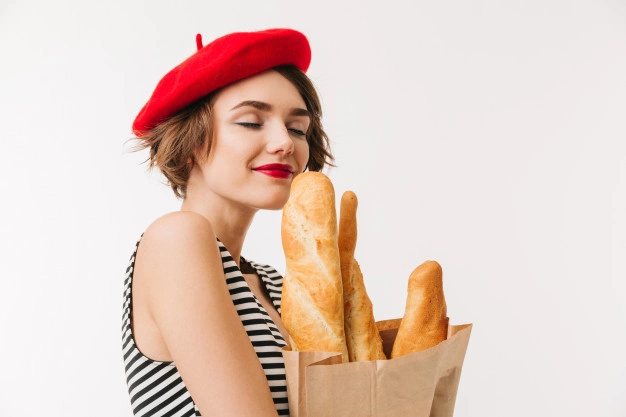 “Lorsque vous séjournez à l’étranger, quel produit alimentaire vous manque le plus ?” les Français répondent, la baguette de pain (60 %), les fromages, beurres et crèmes des régions AOP (53 %), les viennoiseries (24 %), le saucisson (19 %) et le chocolat (13 %)
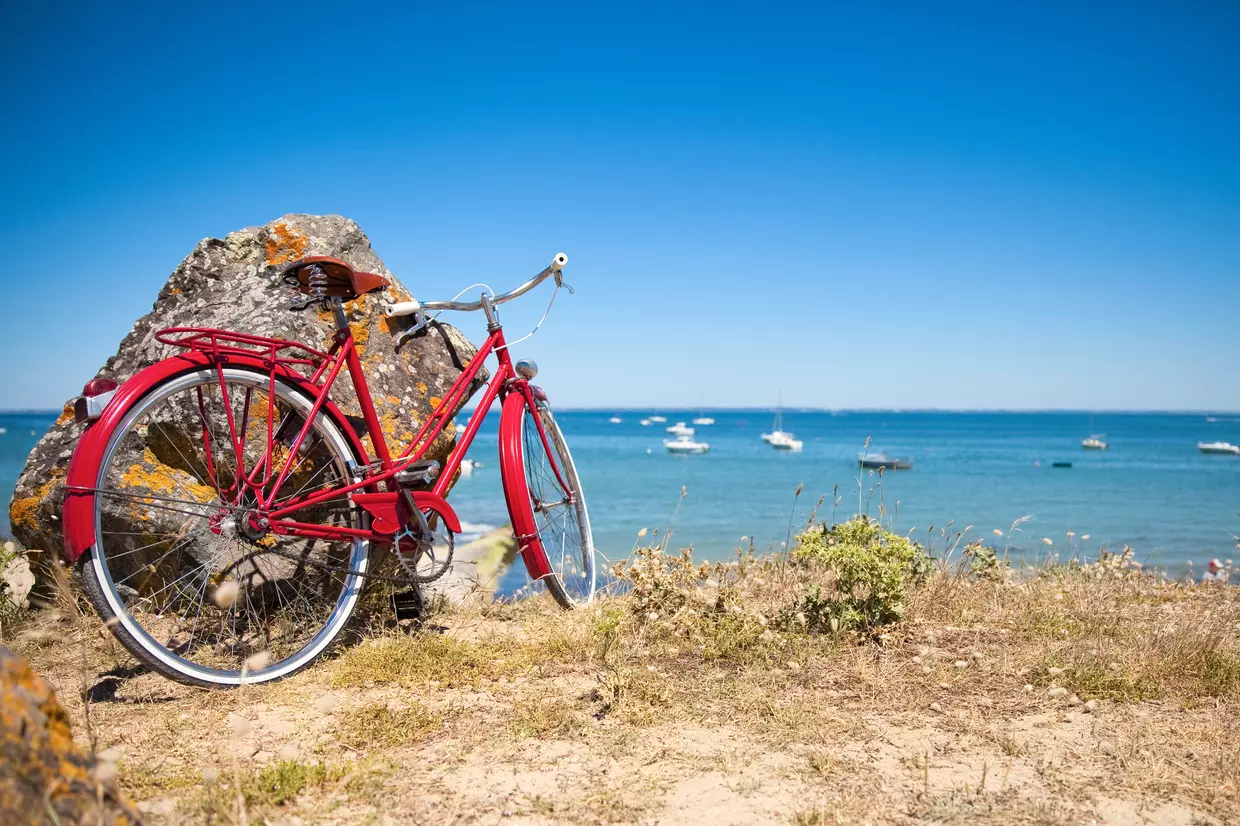 vacances
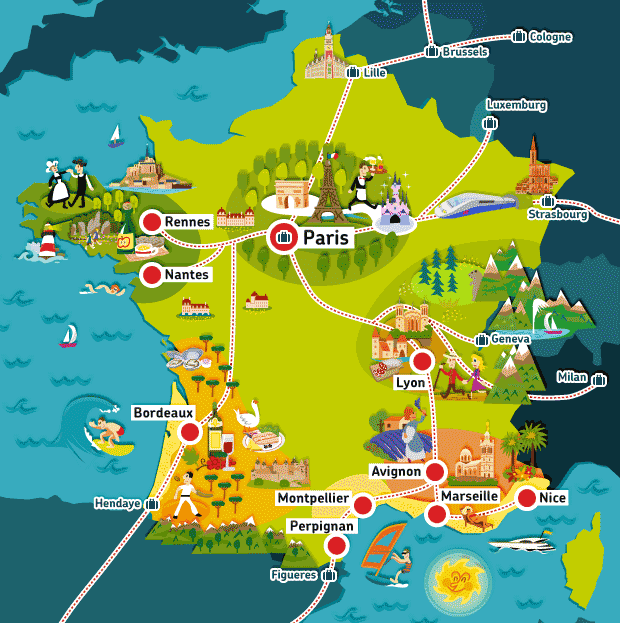 En 2019, 56% des Français qui partaient en vacances sont restés en France.
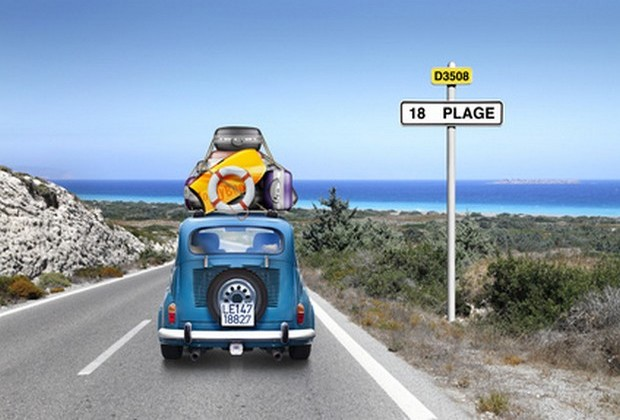 61% des Français qui partent en vacances choisissent la mer comme destination.
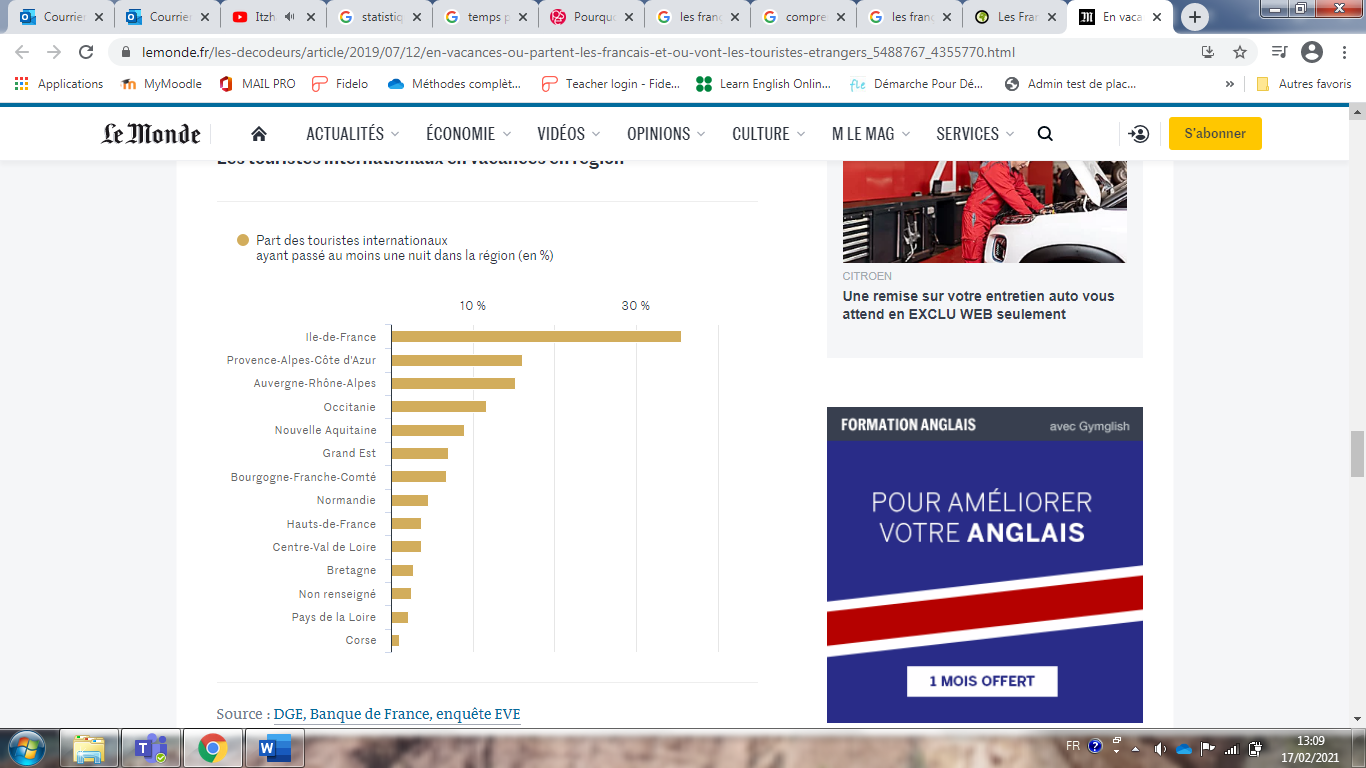 Quelles régions attirent le plus les touristes étrangers ?
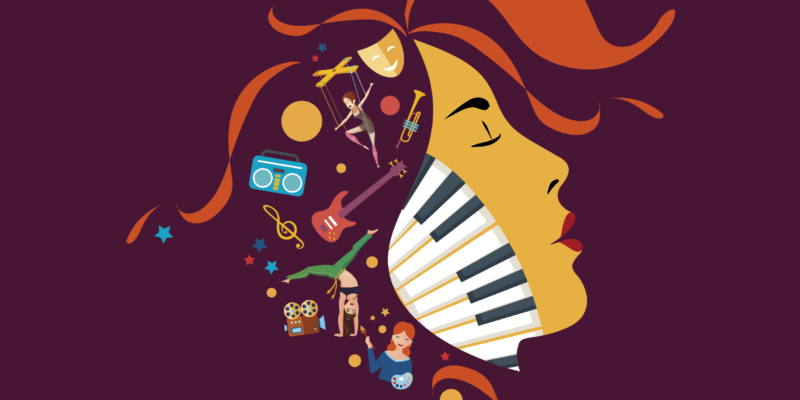 Vie culturelle
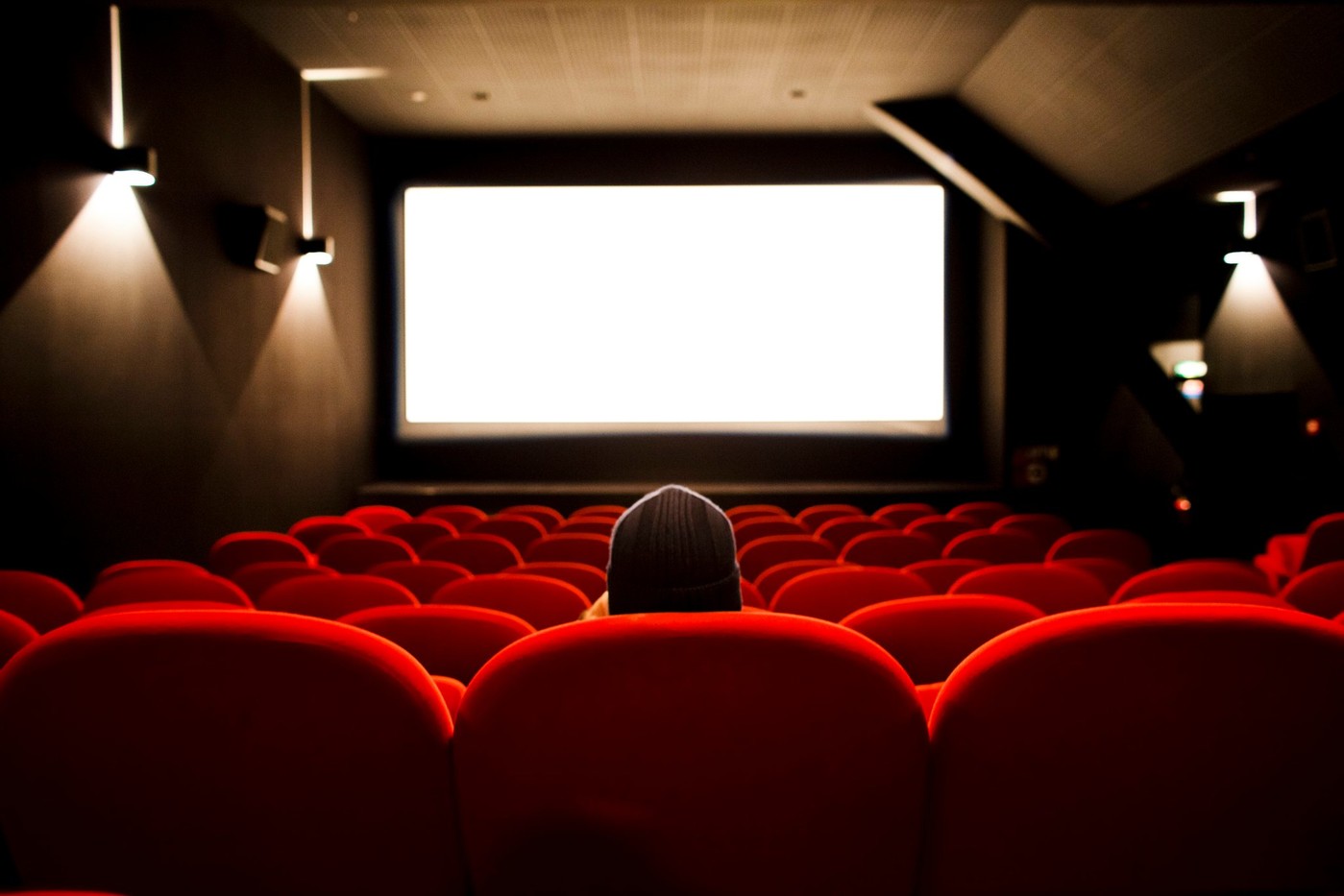 Avant la pandémie, 2/3 des Français sont allés au moins une fois au cinéma dans l’année. C’est le pays d’Europe où les gens vont le plus au cinéma.
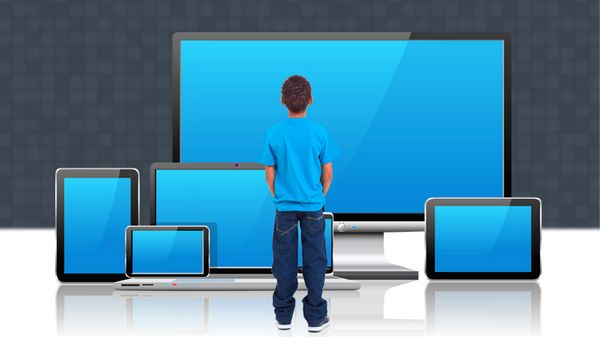 Une famille française possède en moyenne 5.5 écrans (téléviseur, ordinateur, tablette, téléphone)
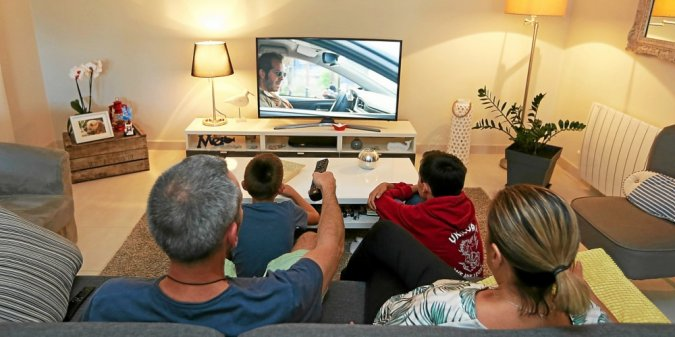 En moyenne, pendant le premier confinement (mars-mai 2020), les Français ont regardé la télévision 4h40 par jour, soit environ une heure de plus qu’en temps normal.
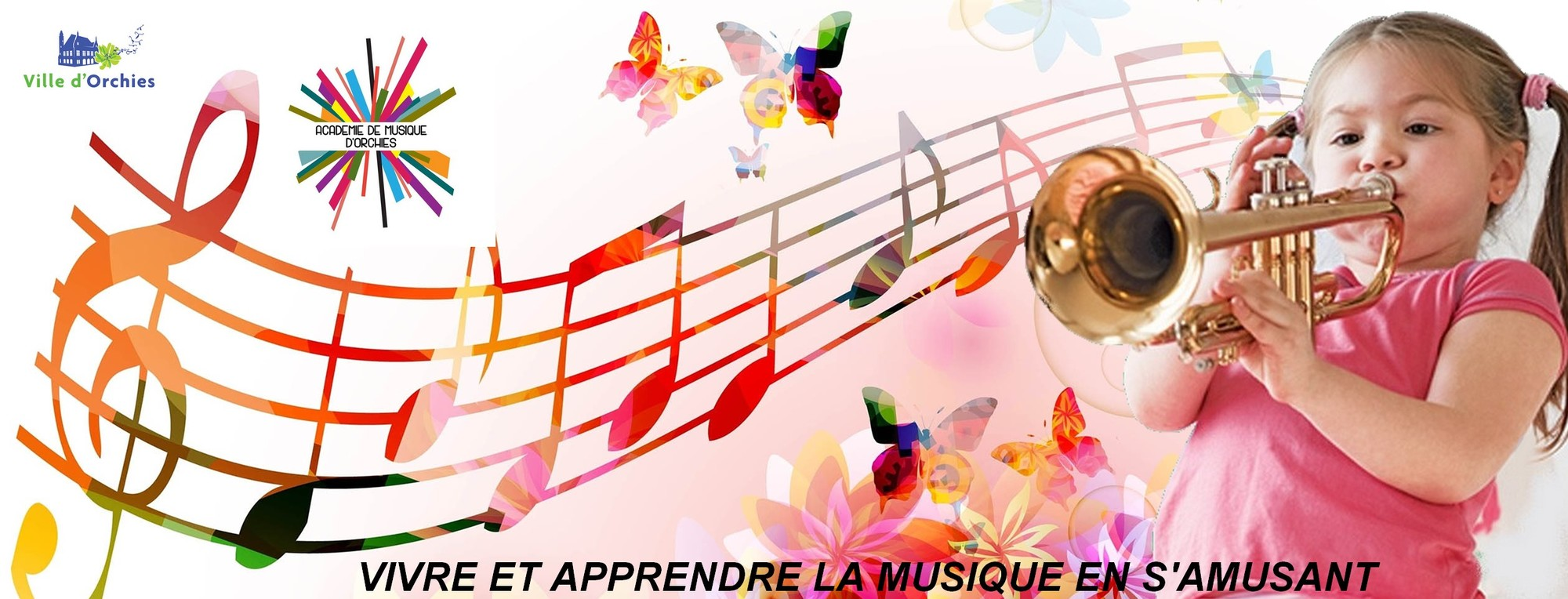 37% des Français ont appris à jouer d’un instrument de musique. Le piano est l’instrument le plus étudié.
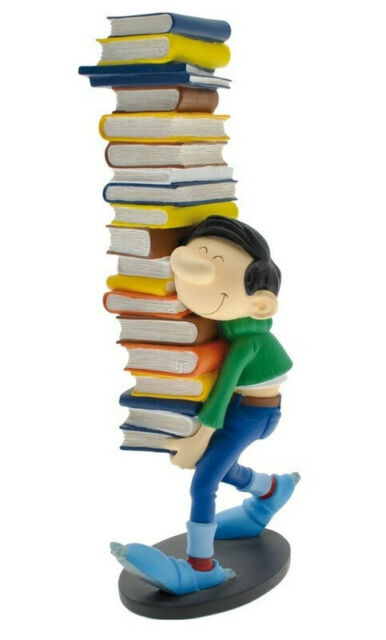 Plus de neuf Français sur dix (92%) ont lu au moins un livre au cours des 12 derniers mois. Les Français lisent en moyenne 17 livres par an et la moitié d'entre eux déclarent lire tous les jours.